Mail システムと2011EPMailサーバの現状
2012/02/17
荻原 弘尭
0/43
目次
メール配送の仕組み
現在のEPMailサーバ
IMAPの種類と保存形式
今後の予定
まとめ
1/43
メール配送の仕組み
2/43
メール配送の流れ
受信側
送信側
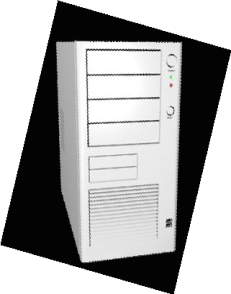 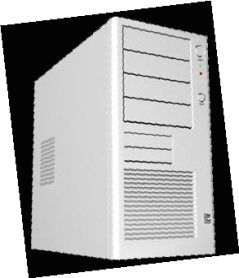 ネットワーク
を介してメールを
受信側のサーバへ
メールサーバ (送信者側)
メールサーバ (受信者側)
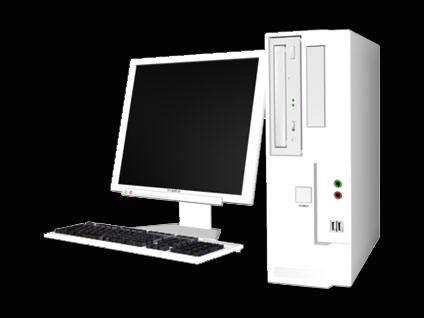 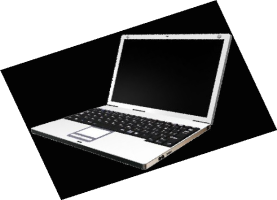 クライアント (受信者)
クライアント (送信者)
3/443
[Speaker Notes: ここではメールは直接行くのではなくサーバを仲介しているということ。←パケット送信の方法を思い出してもらう]
メール送信
送信側
ユーザ(送信者)はメールサーバ (送信者側)宛にメールを送信
MUA を利用
メールサーバ(送信者側)はメールサーバ(受信者側)に送信
MTA を利用
通信プロトコルは SMTP
MTA
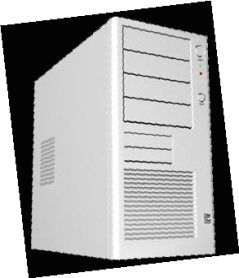 SMTP
受信側へ
受信側へ
メールサーバ (送信者側)
SMTP
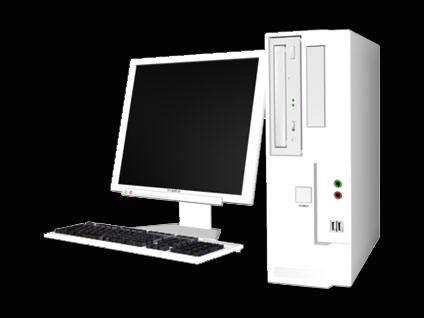 MUA
送信者
4/43
[Speaker Notes: ここではメールは直接行くのではなくサーバを仲介しているということ。←パケット送信の方法を思い出してもらう]
MUA
Mail  User Agent の略
ユーザがメールを扱うためのソフトウェア
電子メールの読み書きを行う
メールサーバとメールの送受信を行う
メールソフト, メーラとも呼ばれる
Windows Live mail, Mail, Thunderbird , Mew など
MTA
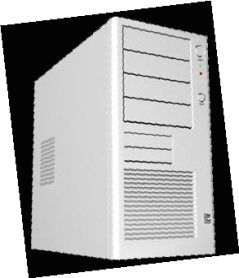 SMTP
受信側へ
メールサーバ (送信者側)
SMTP
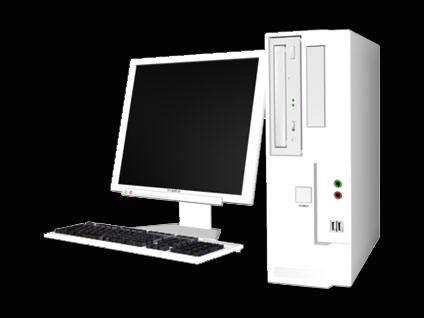 MUA
送信者
5/43
MTA
Mail Transfer Agent の略
電子メールを配送するソフトウェア
MUA から受信したメールを, ネットワークを介して宛先のサーバまで配送 (バケツリレー方式)
届いたメールをユーザが受け取るまで保管(受信者側)
postfix,exim,sendmail, qmail など
MTA
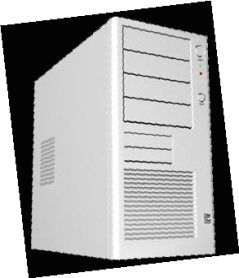 SMTP
受信側へ
メールサーバ (送信者側)
SMTP
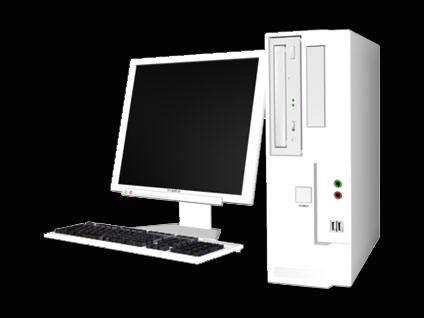 MUA
送信者
6/43
[Speaker Notes: (サーバの電源さえ入っていればクライアントの電源はなくても良い)口頭で言う]
SMTP
Simple Mail Transfer Protocol  の略
MUA からサーバへの送信
サーバ間での送受信
25 番ポートを使用
MTA
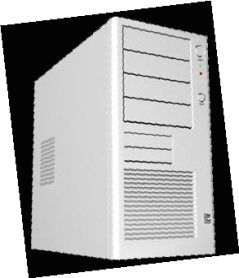 SMTP
受信側へ
メールサーバ (送信者側)
SMTP
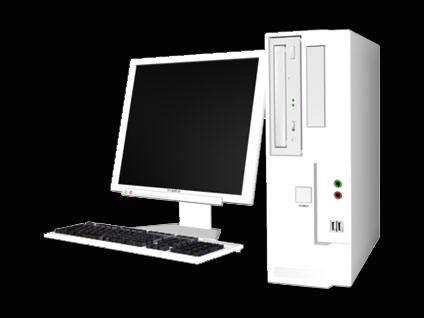 MUA
送信者
7/43
[Speaker Notes: ネットワーク上でやり取りする際のデータの窓口がポート (ポートの復習)]
メール受信と取り出し
受信側
メールサーバ (受信者側) は受信したメールをユーザ毎に仕分けして保管
ユーザ(受信者)はメールサーバ (受信者側)が保管したメールを取り出す
プロトコルは POP 
   あるいは IMAP
メールBOX
MTA
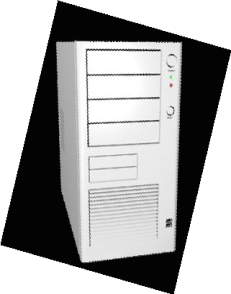 送信側から
POP
or
IMAP
メールサーバ (受信者側)
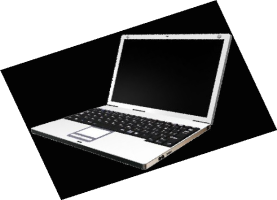 MUA
受信者
8/43
[Speaker Notes: ここではメールは直接行くのではなくサーバを仲介しているということ。←パケット送信の方法を思い出してもらう]
メールの取り出し(POP の場合）
Post Office Protocol の略
標準で 110 番ポートを使用
メールを保存しているサーバからメールを取りだすためのプロトコル
設定が手軽だが複雑な設定は困難
パスワードが平文なので注意が必要
暗号化するには APOP や POP over SSL を使用
9/43
[Speaker Notes: 言葉の定義のスらいどとくっつける]
メールの取り出し（IMAP の場合）
Internet Message Access Protocol の略
標準で 143 番ポートを使用
メールを保存しているサーバからメールを見るためのプロトコル
複数の PC で同じように使うことができる(未読, 既読など)
デフォルトでパスワードの暗号化ができる
UW-IMAP, Cyus imap, Courier IMAP, Dovecot など
10/43
[Speaker Notes: 今ではIMAPにもPOPにも差がなくなってきている.と言う メールはそのままじゃ危なくてSSL などそれなりの方法で送らなくてはならない. SSL とはインターネット上で情報を暗号化して送受信するプロトコル]
現在のEPMailサーバ(grey)の概要
ホスト名:- 本機:grey- 予備機: usuzumi
MTA :qmail
POP :qmail-pop
IMAP :UW-IMAP
11
grey の灰色の2011年度
2011/10/17 -2010年度greyと2011年度greyの入れ替え作業日-IMAPでメールを見れない人が続出-翌日2010年度grey に入れ替え直し.-2012/02/17 現在2010年度greyのまま
2012/01/14-2010年度greyがつながらなくなる-2010年度greyのマザーボードが破損-2011年度grey(usuzumi)のマザーボードと交換
12
2011年度greyでIMAPが使えなかった原因
Mailbox の容量が大きいとIMAPが読み込みに行けない模様- Out of memory とでている
原因と考えられるもの- UW-IMAPのバージョンがアップしたせいか?- Debian のバージョンがアップしたせいか?- 64 bit のせいか?- 読みに行っている Mailbox と UW-IMAPの文字コードが合っていないのか?
13
2011年度grey 復活プロジェクト
火の鳥計画-クラスタに使用していた一式をgrey ,usuzumi 両方に使用
眼に地図計画-UW-IMAPからDovecot へ変更(後述)-形式の変更も検討  ・mbox 形式から Maildir 形式へ
14
主な保存形式
mbox 形式- すべてのメールが単一ファイルに平文のまま保存される
maildir 形式-Maildir というディレクトリに一つのメールにつき一つのファイルとして管理
独自形式- Cyrus imap などが使う他では使えない保存形式
15
主な IMAP の種類(1)
UW-IMAP- ワシントン大学が開発(UWはUniversity of Washingtonの略)- 保存形式が多彩   ・mbox, mmdf, mh …etc- maildir 形式には対応しないと宣言
Cyrus  imap- カーネギメロン大学(CMU)で開発- IMAP4 専用に設計- 保存形式が独自形式- Mac OS server で採用されていた
16
主な IMAP の種類(2)
Courier -IMAP- 保存形式がmaildir 形式専用   ・ qmail がmaildir 形式なのでそのためにできた- Courier-MTA の一部でもある
Dovecot- UW-IMAP と Courier-IMAP をサポートしている- 保存形式は mbox 形式と maildir 形式- 最近できた IMAP
17
2011年度grey 復活プロジェクト(再掲)
火の鳥計画-クラスタに使用していた一式をgrey ,usuzumi 両方に使用
眼に地図計画-UW-IMAPからDovecot へmbox形式のまま変更-もしこれでも好転しないのならmaildir 形式に変更する
18
まとめ
メール配送の流れ
2011年度greyは死んでいる- 機材が古い- UW-IMAP が動かない 
2011年度grey 復活計画- 機材の入れ替え- IMAP 変更
IMAP
MUA
SMTP
MTA
SMTP
MTA
MUA
POP
19
最後に
オレはようやくのぼりはじめたばかりだからな
このはてしなく遠いメールサーバの坂をよ
未
完

パロディ元：車田正美著「男坂」
20
参考文献(1)
河野寿 著, 毎日コミュニケーションズ, 図解で明解 メールのしくみ
Dianna Mullet, Kevin Mullet 著 木田直子 訳, オーム社, IMAP
車田正美 ,1984年第32号から1985年の第12号　「男坂」
龍義, 「Dovecotの特徴」http://www.tatsuyoshi.net/toyota/dovecot/DovecotFeatures.html
Tatsuyoshi Networks All Rights Reserved, 2010, 「Dovecot 日本語翻訳プロジェクト」http://www.dovecot.jp/
OBATA Akio, 2007, 「フリーな IMAP Server の選び方」http://www.lins.jp/~obata/imap/server-compare.html
21/43
参考文献(2)
Double Precision, Inc, 1999-2008, 「The Courier IMAP server」http://www.courier-mta.org/imap/
和志武功久,1995-2012,「Courier-IMAP」http://washitake.com/mail/courier/
「Dovecot」http://www.dovecot.org/
IMAP Information Center, 2009,「UW IMAP software--IMAP Information Center」http://www.washington.edu/imap/
22